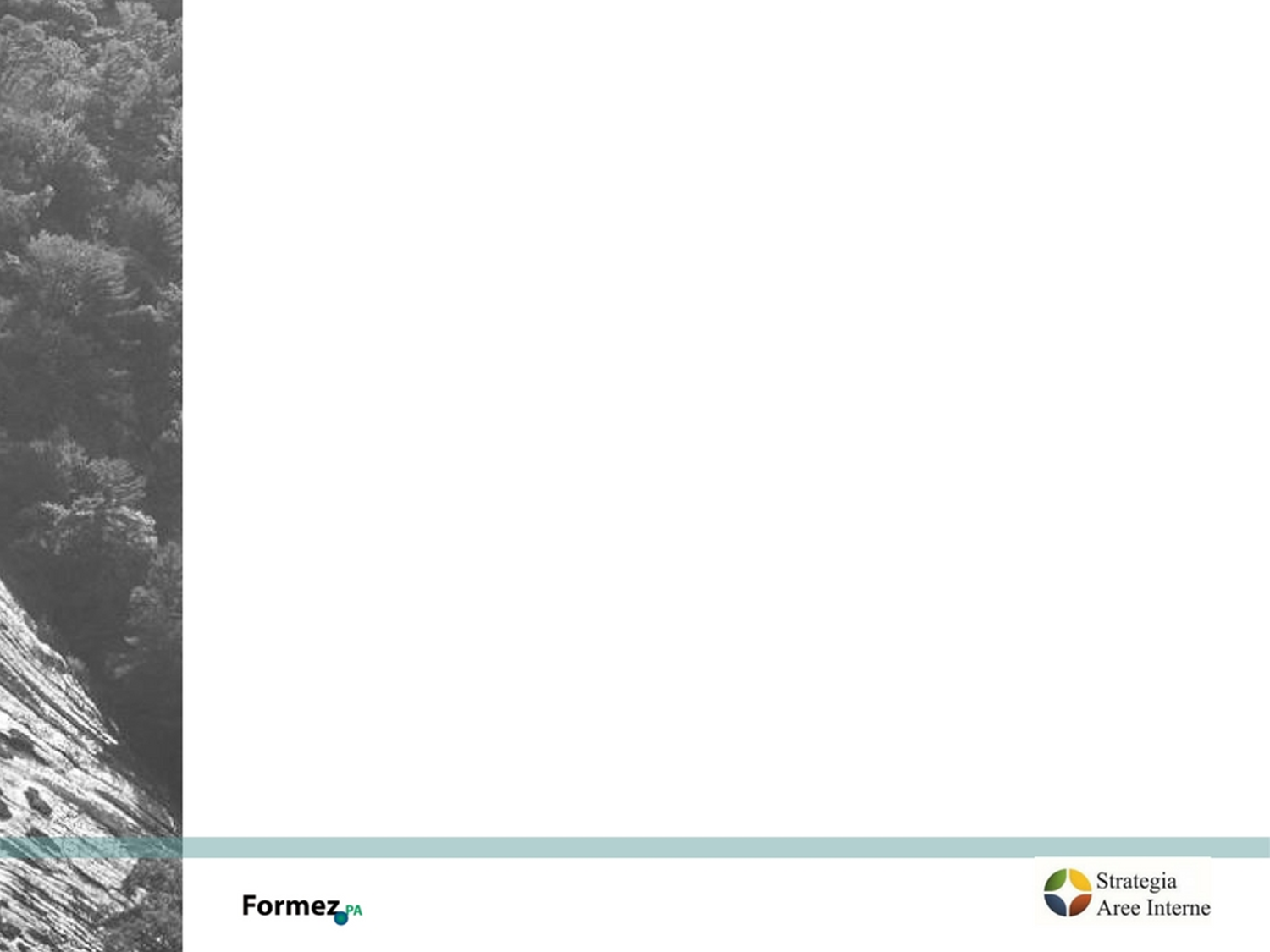 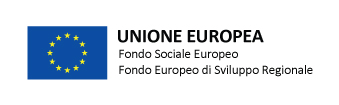 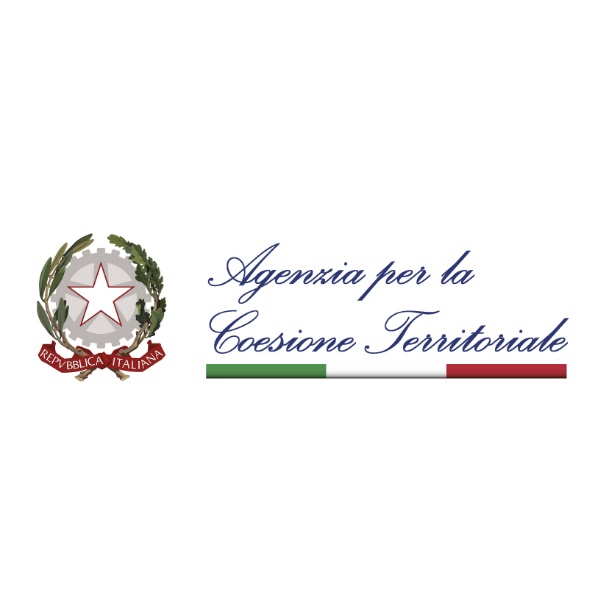 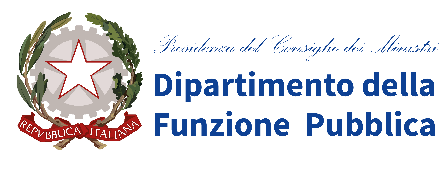 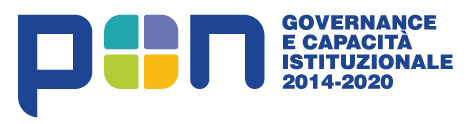 PON GOVERNANCE E CAPACITA’ ISTITUZIONALE 2014-2020
ASSE 1 – SVILUPPO DELLA CAPACITÀ AMMINISTRATIVA ED ISTITUZIONALE PER LA MODERNIZZAZIONE DELLA PUBBLICA AMMINISTRAZIONE 


LA STRATEGIA NAZIONALE PER LE AREE INTERNE E I NUOVI ASSETTI ISTITUZIONALI
Associazionismo nelle aree interne e capacità di risposta 
alle emergenze


Clelia Fusco – Formez PA
16 aprile 2020
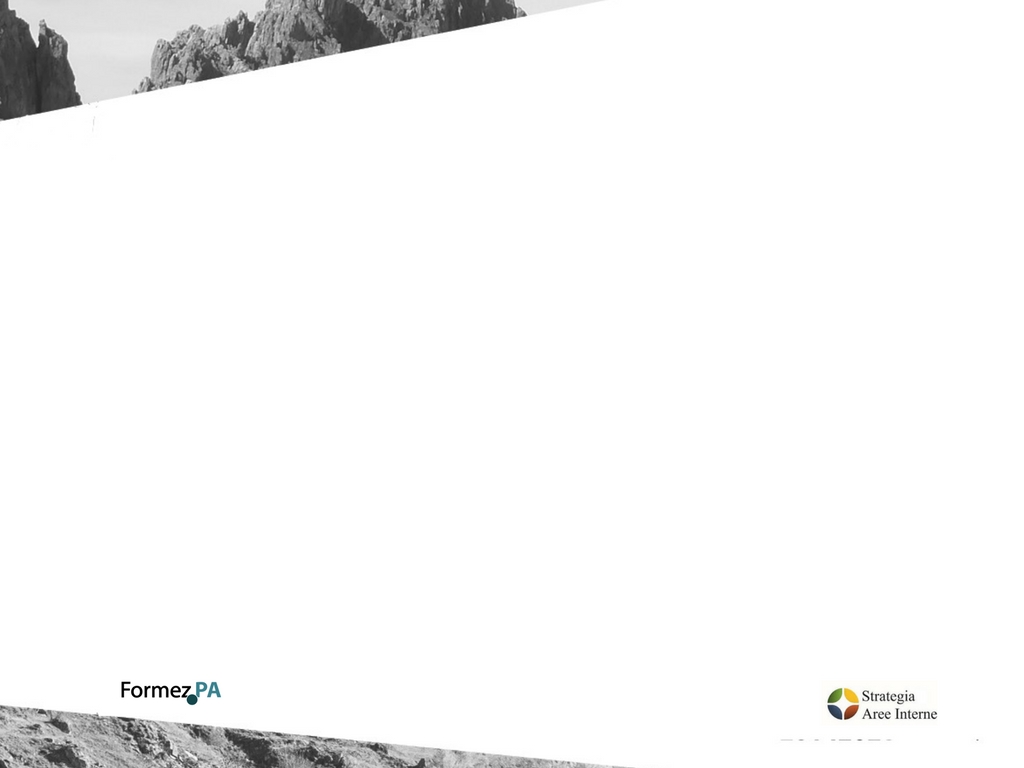 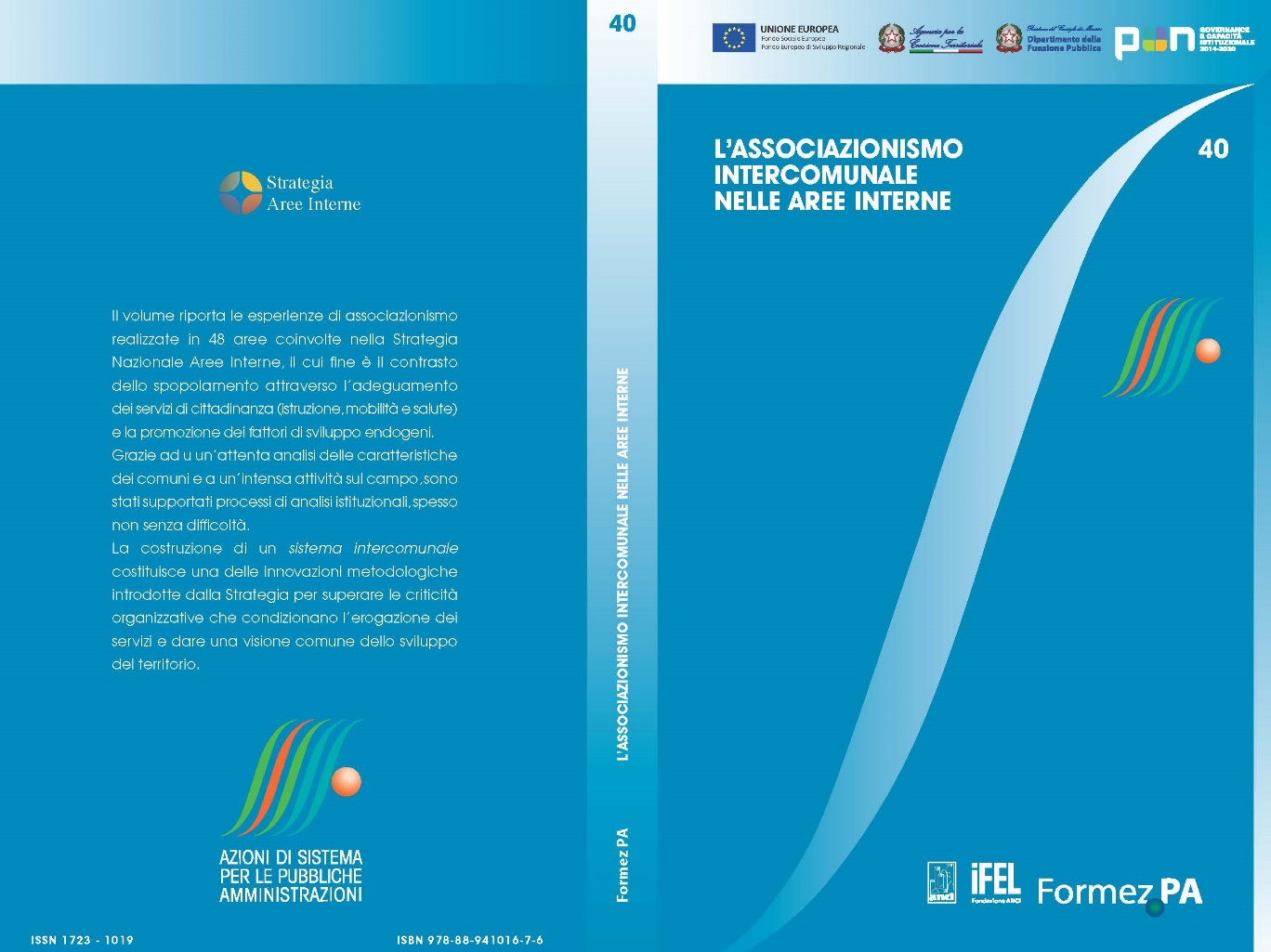 Disponibile all’indirizzo
http://focus.formez.it/collane-editoriali
Per invio copia cartacea 
è possibile scrivere a  progettoareeinterne@formez.it
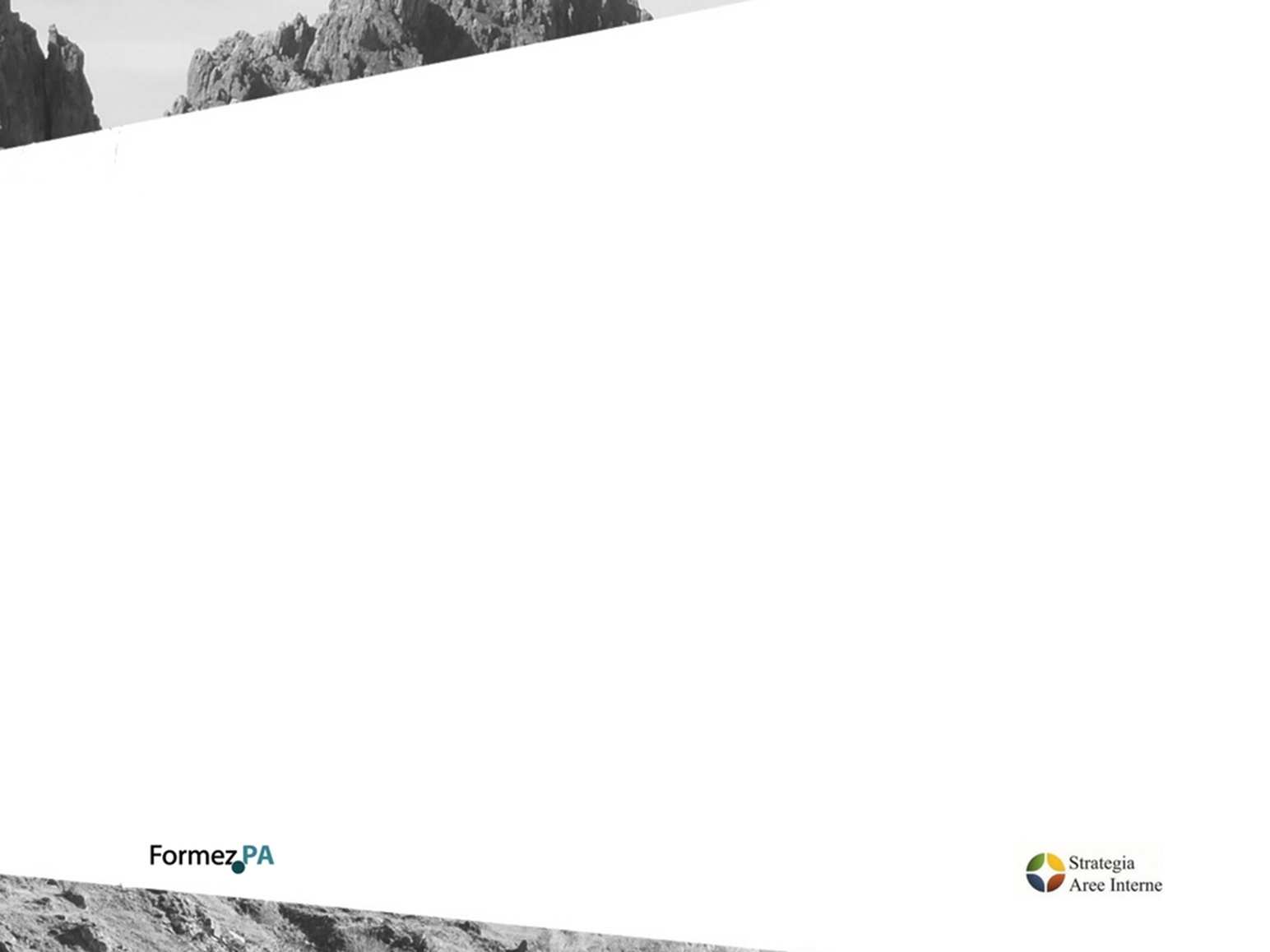 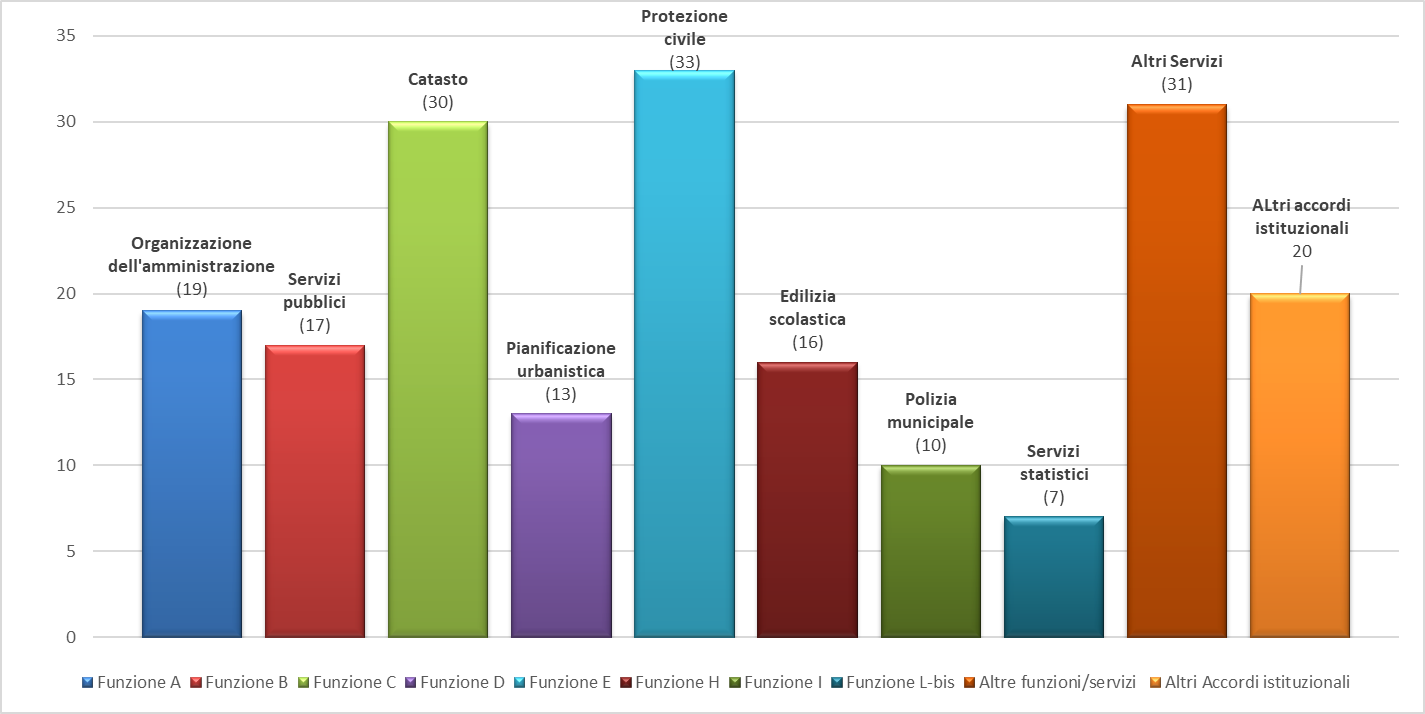 Fonte: Elaborazione FORMEZ PA (al 31 dicembre 2019)
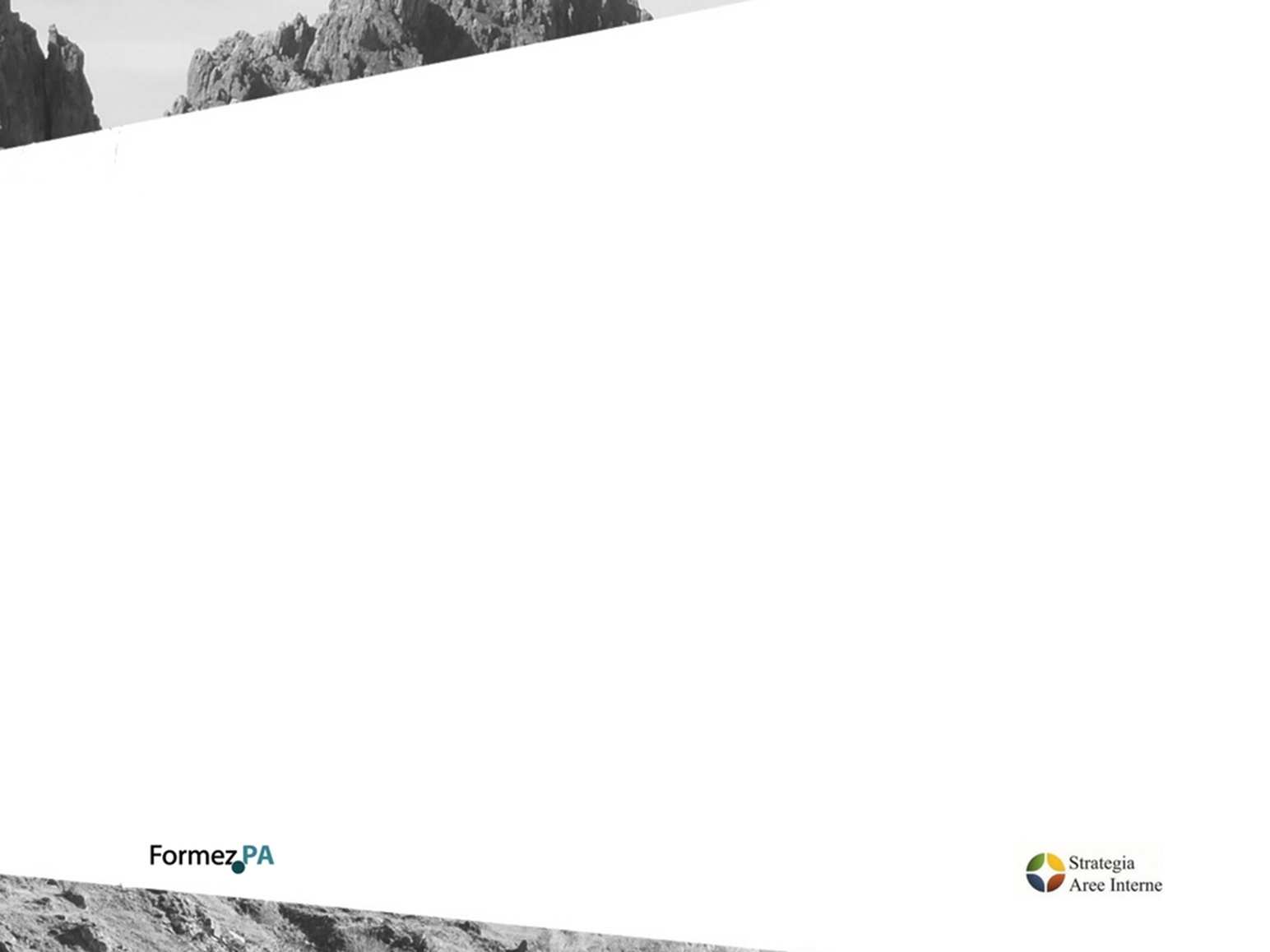 ALCUNE RIFLESSIONI
LA GESTIONE ASSOCIATA DEI SERVIZI NELLE AREE SNAI PUO’ AVERE UN RUOLO DECISIVO NELLA RISPOSTA ALLE EMERGENZE?

QUALE VALORE AGGIUNTO DEI SISTEMI INTERCOMUNALI IN TEMA DI PROTEZIONE CIVILE E ASSISTENZA SANITARIA?
     
QUANTO E’ IMPORTANTE PER I COMUNI ASSOCIATI POTER PRATICARE LO SMART WORKING PER GARANTIRE I SERVIZI AI CITTADINI?
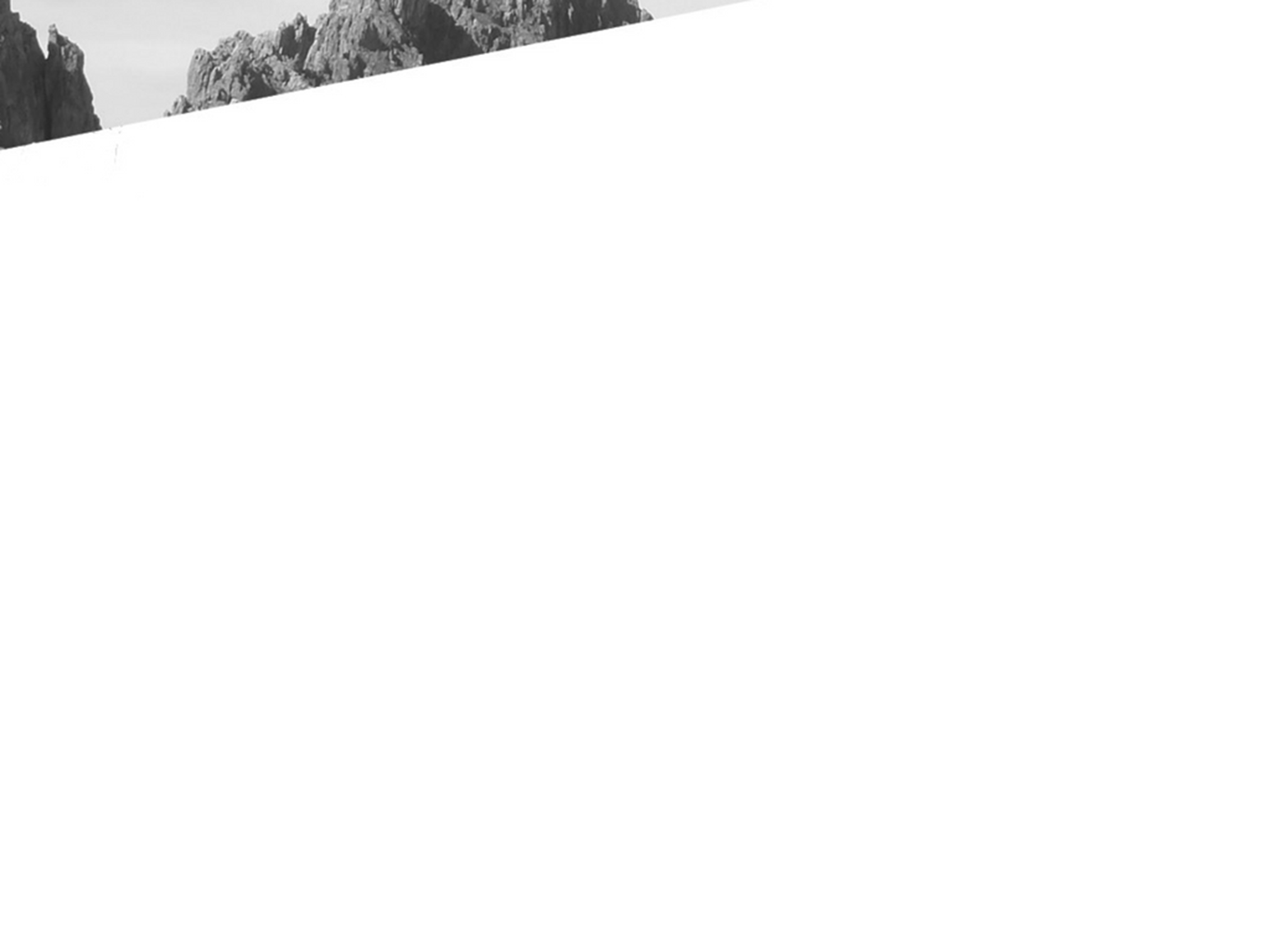 Gli interventi di oggi
STATO DI ATTUAZIONE DELLA SNAI 
Susanna Costantini,  Dip. Coesione
PROTEZIONE CIVILE, CAPACITÀ DI ASSISTENZA E CURA IN FORMA ASSOCIATA
     Giovanni Xilo, Formez PA
L'ESPERIENZA DELLE UNIONI MONTANE VALLI MAIRA E GRANA
        Roberto Colombero, ex coordinatore area interna Valli Maira e Grana
L'UNIONE AL SERVIZIO DELLE PERSONE FRAGILI: GLI INTERVENTI PER ANZIANI E NON AUTOSUFFICIENTI
        Elena Gamberini, DG Unione Bassa Reggiana
STRATEGIA AREE INTERNE: LA SCELTA DI ASSOCIARE LA PROTEZIONE CIVILE
Milko Cinà, Sindaco coordinatore area interna Terre Sicane
LA PROFESSIONALIZZAZIONE DELLA PROTEZIONE CIVILE, L’ATTIVAZIONE DEL PIANO INTERCOMUNALE PER FRONTEGGIARE L’EMERGENZA SANITARIA 
     Marco Mordenti, DG e Segretario Unione Bassa Romagna
      Stefano Ravaioli, Responsabile Protezione Civile Unione Bassa Romagna
CONCLUSIONI 
         Francesco Monaco, ANCI e componente CTAI